Langton’s Ant
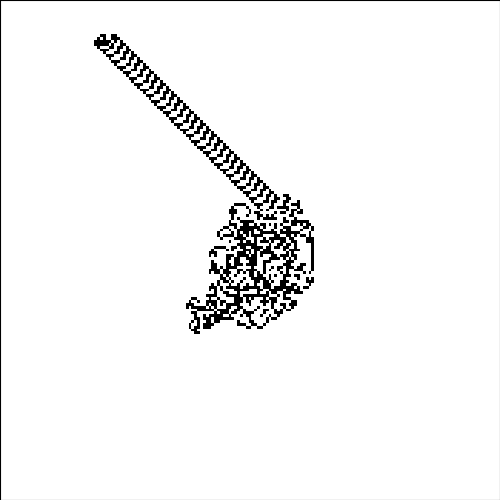 By Dhriti Vasu
Introduction
Langton’s Ant is a 2D Turing Machine
Theoretical machine that follows a certain set of rules
Also described as a cellular automation
Artificial object that behaves according to simple set of rules
Moves are seemingly random
Methods used
Cellular Automata
Cells live in a grid
Each cell has a state
Each cell has a neighborhood (adjacent cells)
Set of rules the ant follows
Originally wanted to use Random Walk
Rules
At a white square
Turn 90° clockwise
Flip color of square
Move forward 1 square
At a black square
Turn 90° counterclockwise
Flip color of square
Move forward 1 square
Repetitive Pattern
At a certain point (after 10000 moves), ant gets stuck in a loop
Regardless of initial configuration
Cohen-Kong Theorem
Proof that ant’s path is unbounded
Chaotic system (not random system)
Key reason why there is a determined pattern
Chaotic vs Random Processes
Chaotic process
May seem disorderly but have explicit rules governing behavior
Random process (Brownian particle irregular motion)
Completely random motion of the particle, no rules
Thank You